Optional member session
Increasing connectivity and quality on the web
agenda
About OCLC Research
Mission: expand knowledge that advances OCLC's public purposes: 
Furthering access to the world's information
Reducing library costs
One of the world's leading centers devoted exclusively to exploring the challenges facing libraries & archives
Shared Community R&D
Research activities: http://www.oclc.org/research/activities.html

Activities related to this session:
Wikipedians and Libraries
Webinars/events in the US
VIAFbot
Europeana Innovation Pilots
Advanced Development
OCLC Innovation Lab

Linked data technologies
Examples: 
Addition of Schema.org mark-up to WorldCat.org pages
Release of a downloadable linked data file for the 1M most widely held works in WorldCat.
OCLC’s “Proving Grounds”:

Develop/trial innovative processes & frameworks
First adopter of new standards & tools
Technology diffusion within OCLC and beyond
Economically processing data at scale with
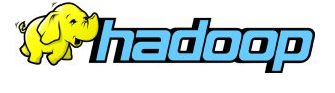 Member and partner engagement
Contact: 	Titia van der Werf
			titia.vanderwerf@oclc.org